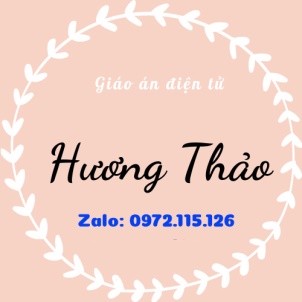 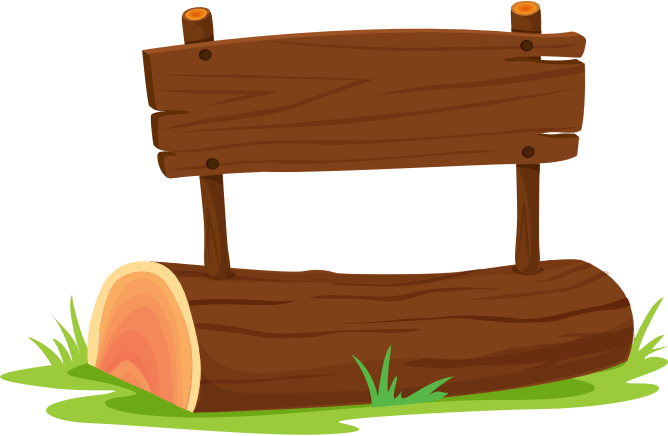 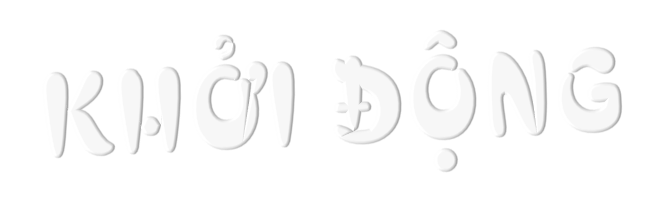 Nguyễn Thị Ái Quyên
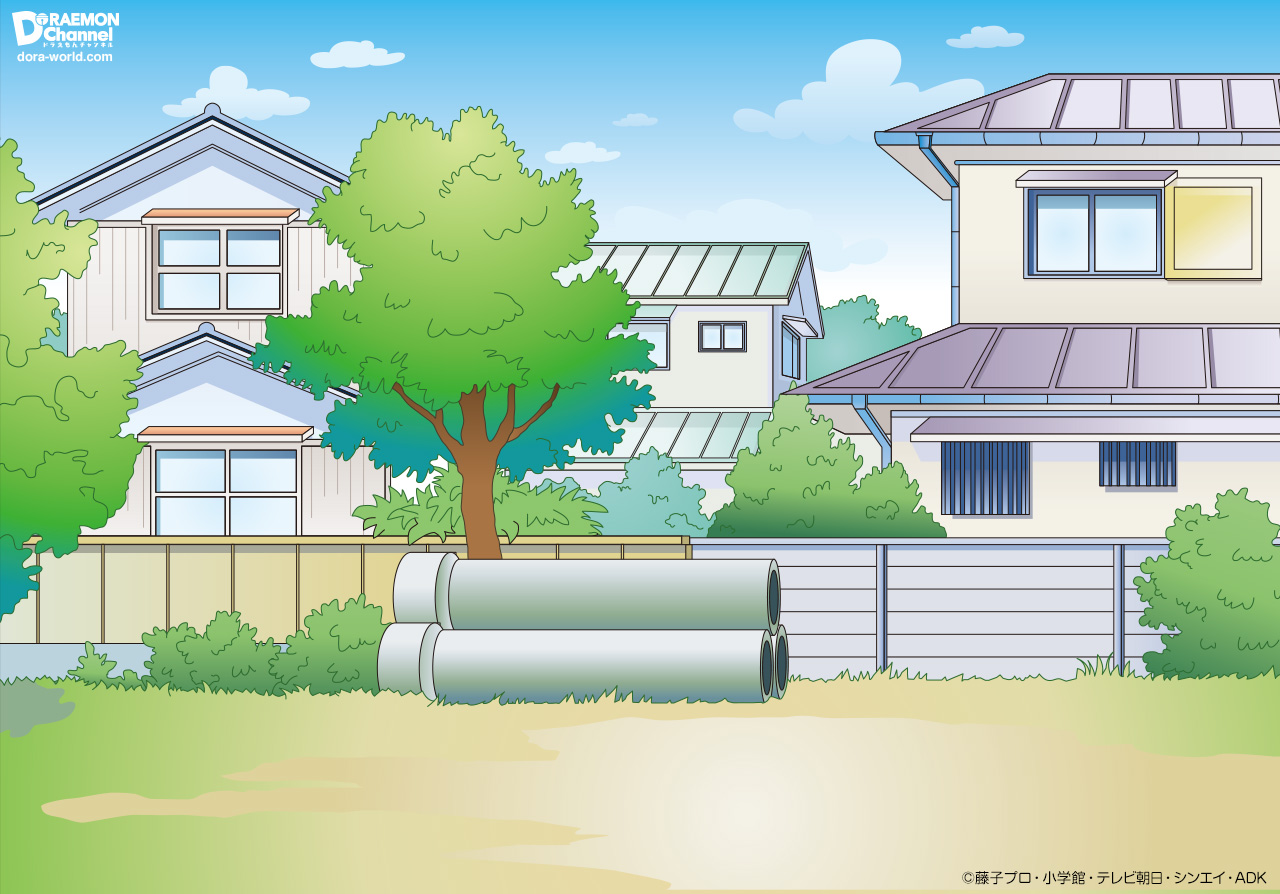 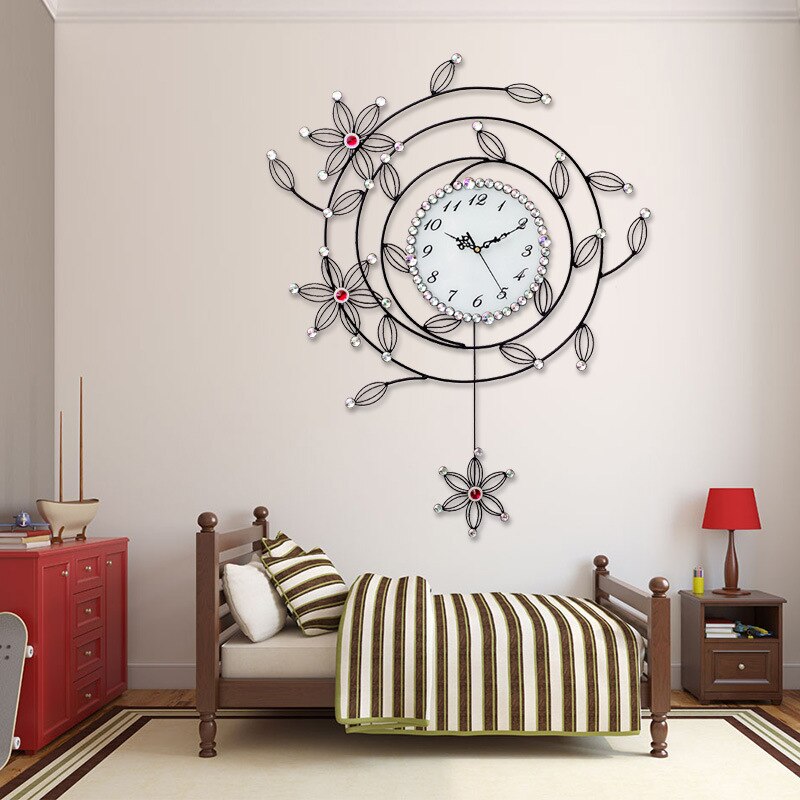 Tớ là ai?
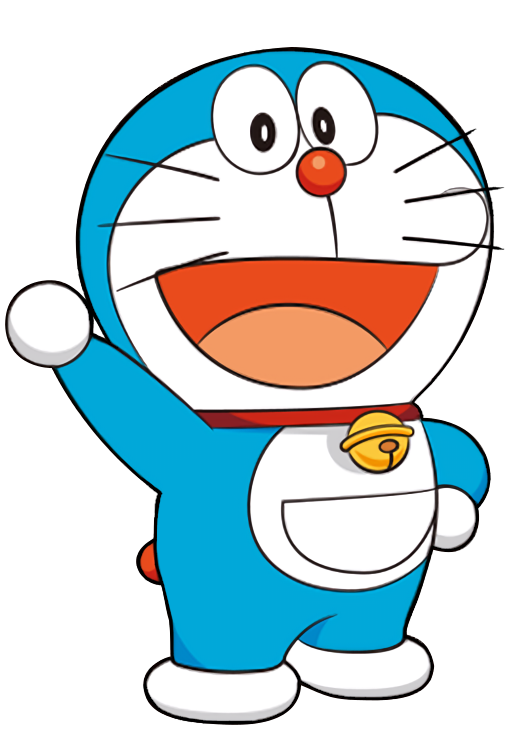 Đồng hồ treo tường
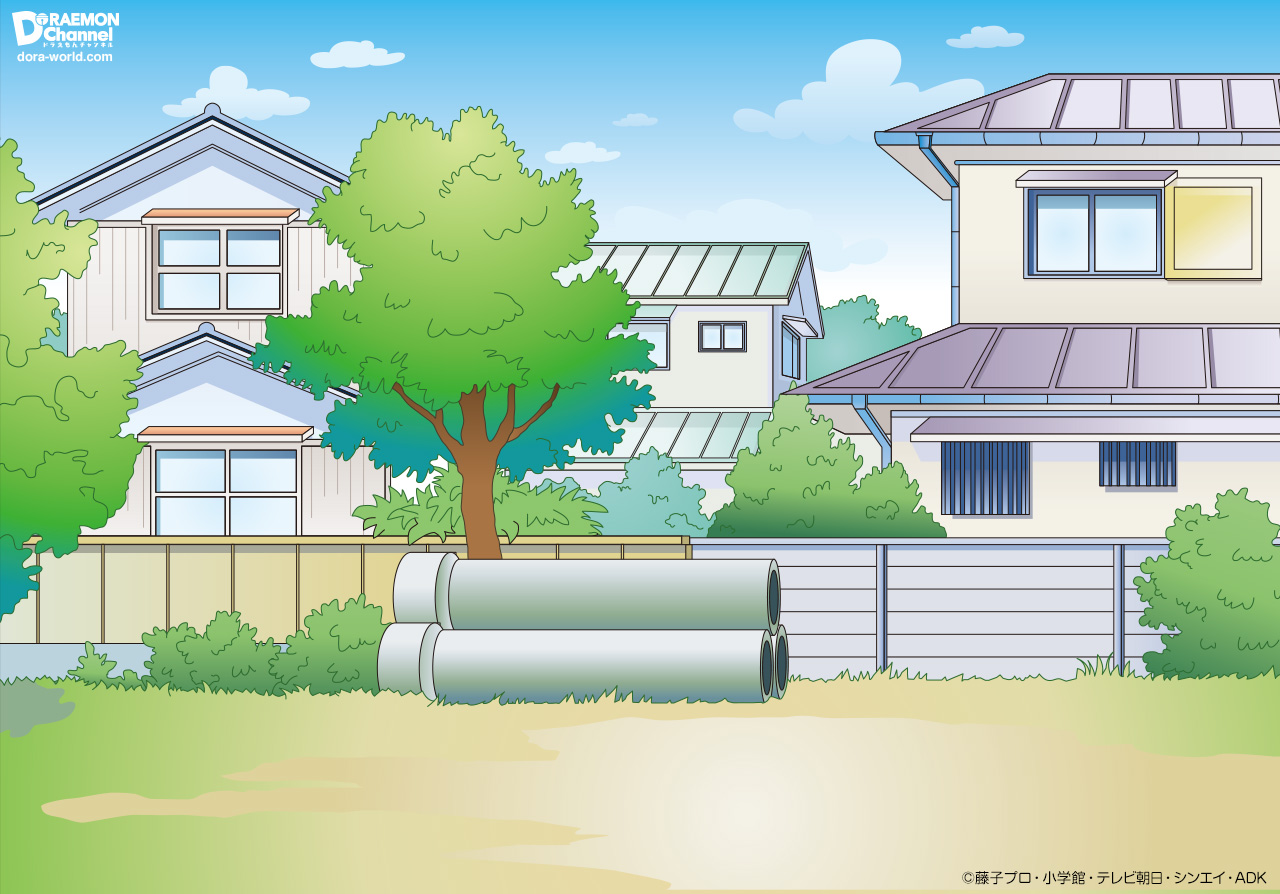 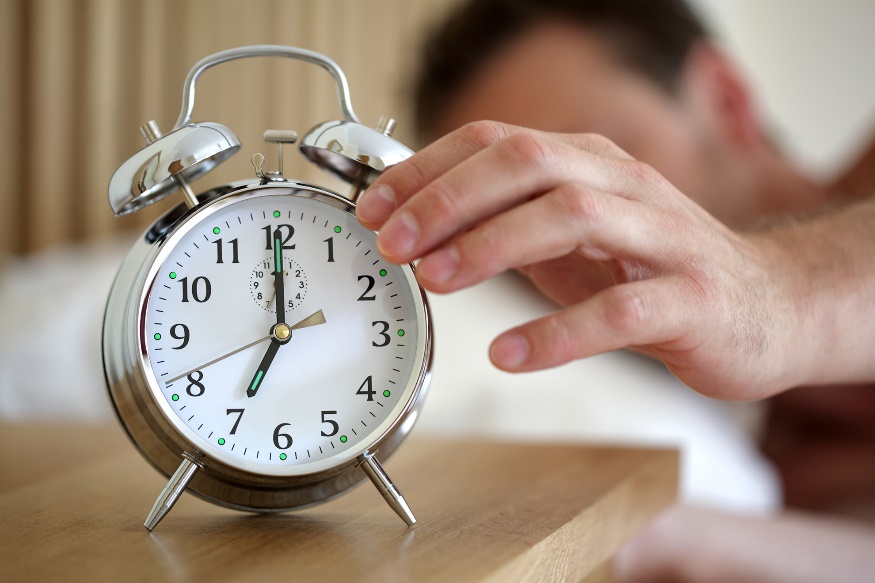 Tớ là ai?
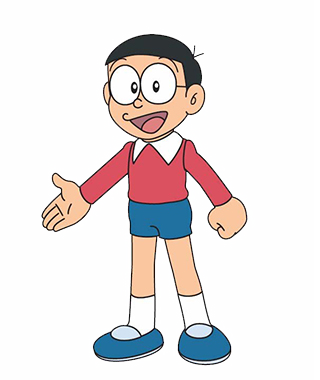 Đồng hồ báo thức
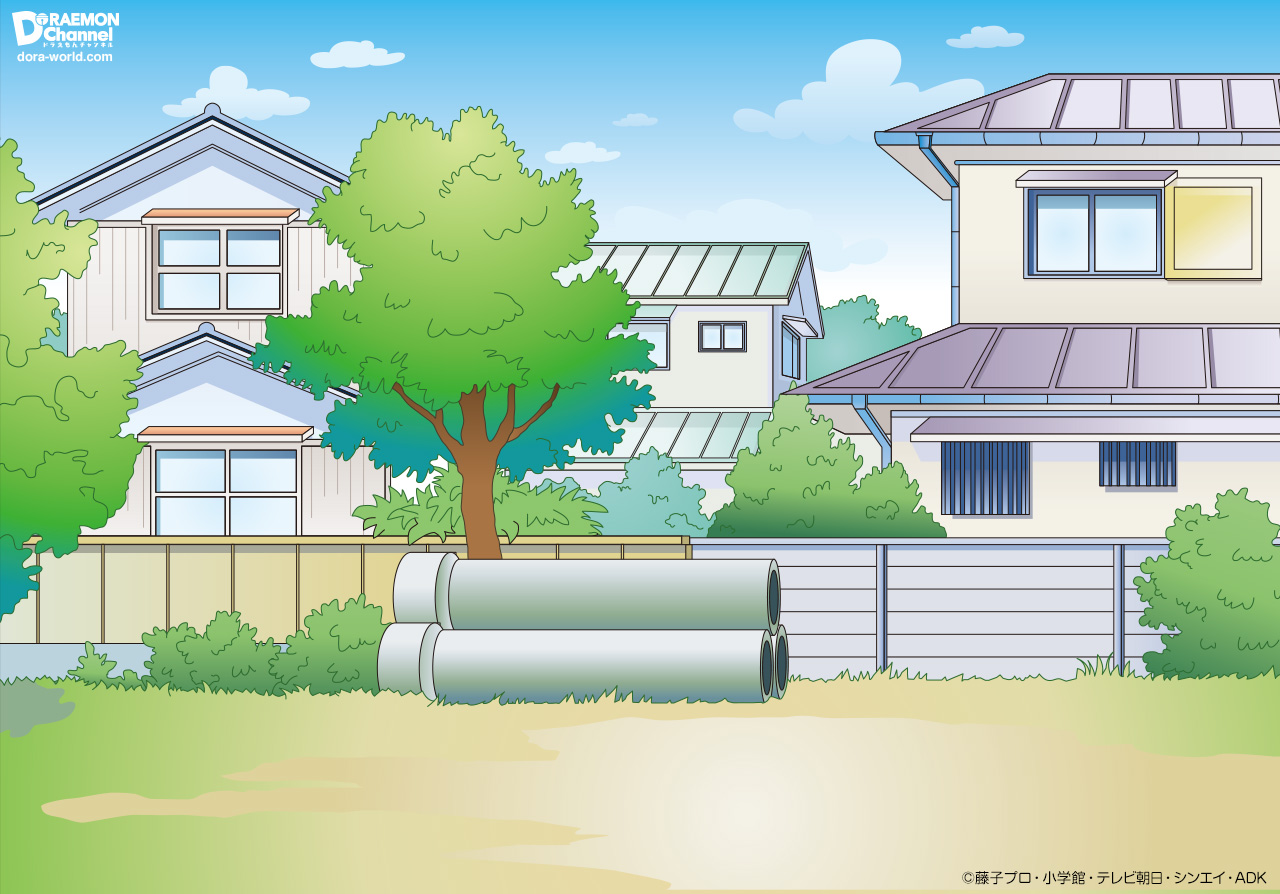 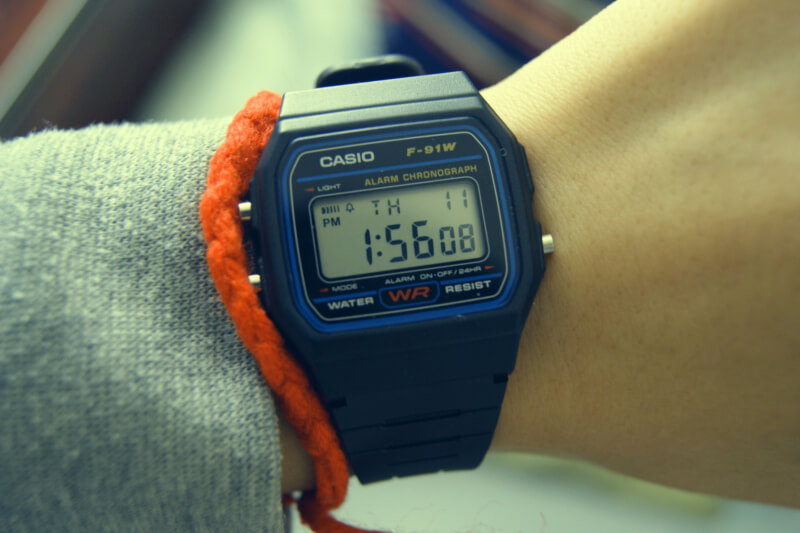 Tớ là ai?
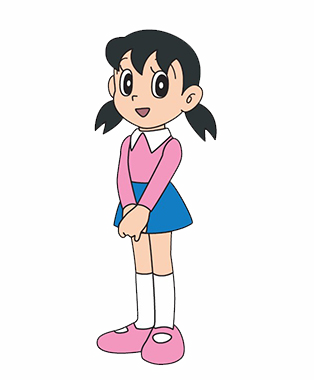 Đồng hồ điện tử
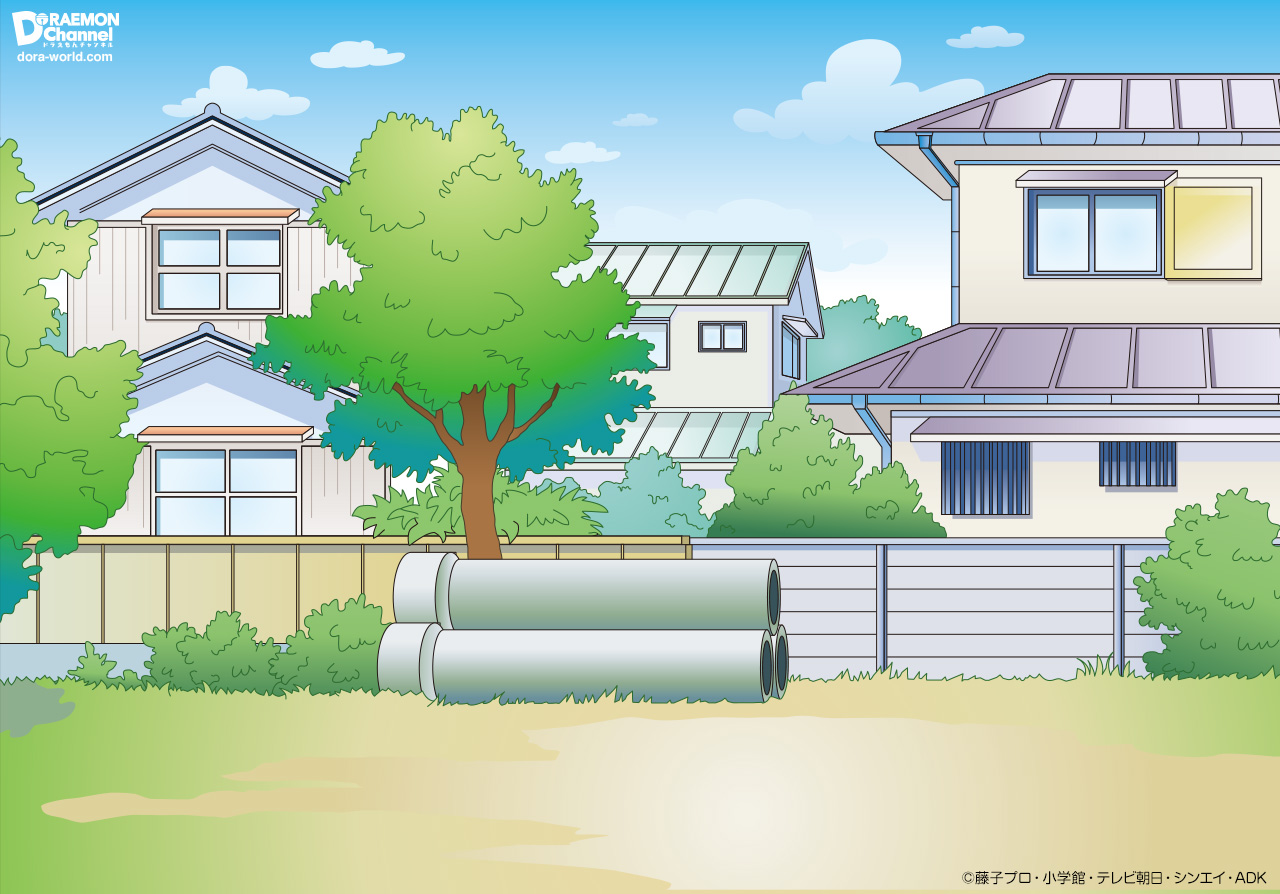 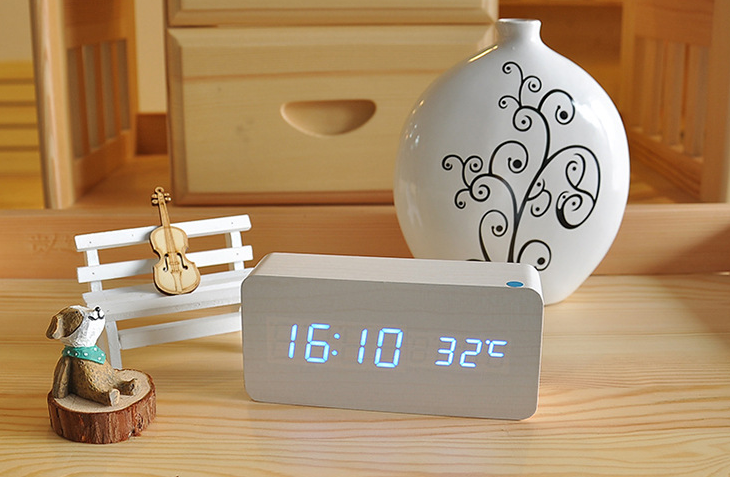 Tớ là ai?
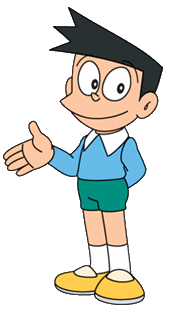 Đồng hồ điện tử
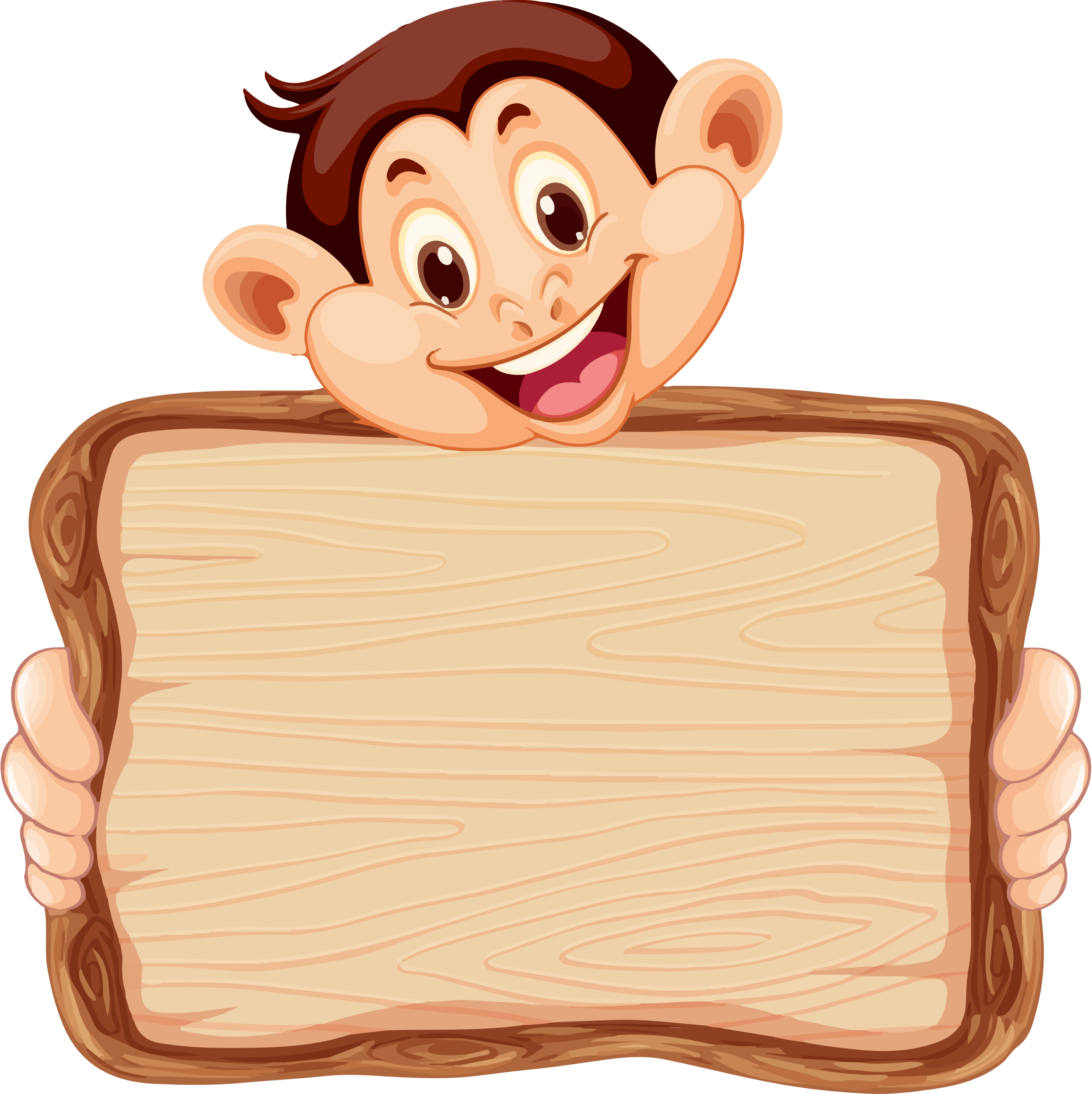 Thứ sáu ngày  28 tháng 3 năm 2025
Toán
Bài 66: Xem đồng hồ - Tháng năm
( Tiết 1 )
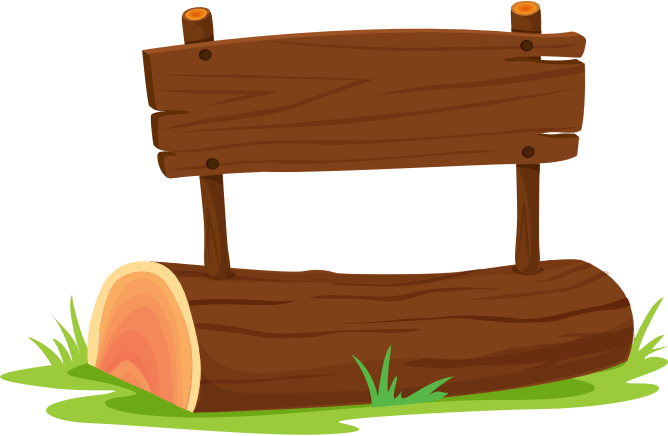 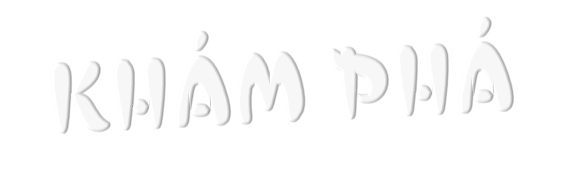 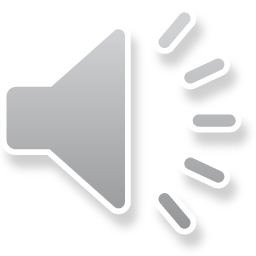 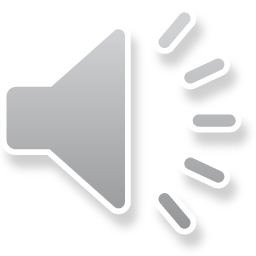 Quan sát đồng hồ
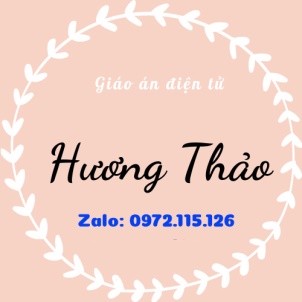 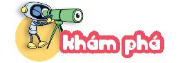 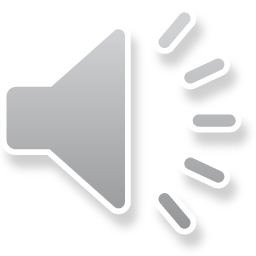 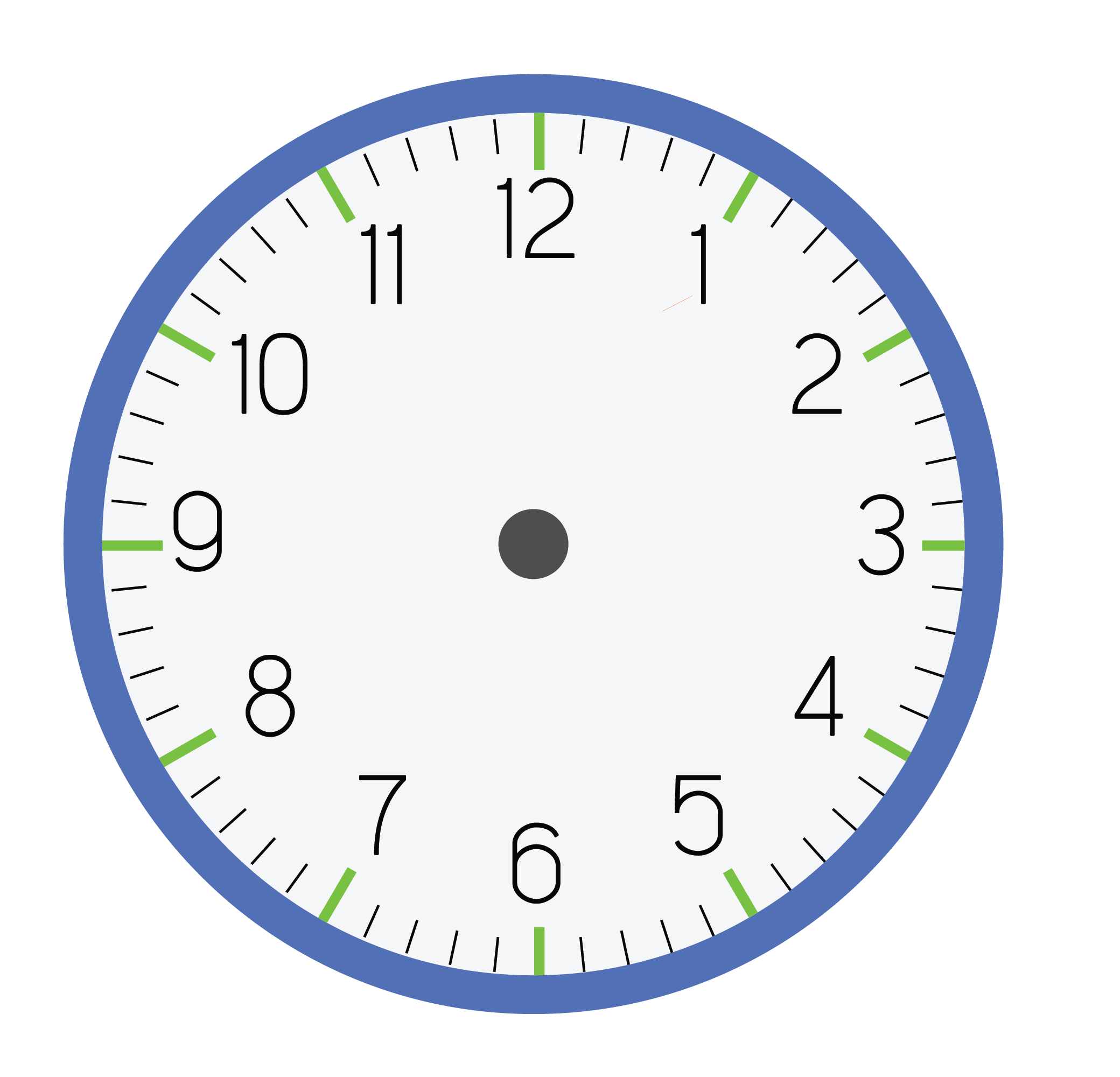 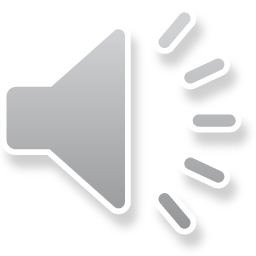 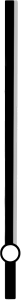 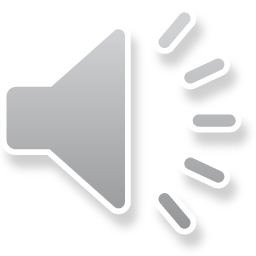 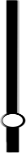 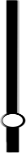 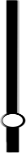 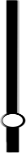 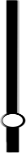 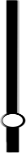 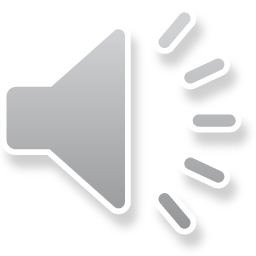 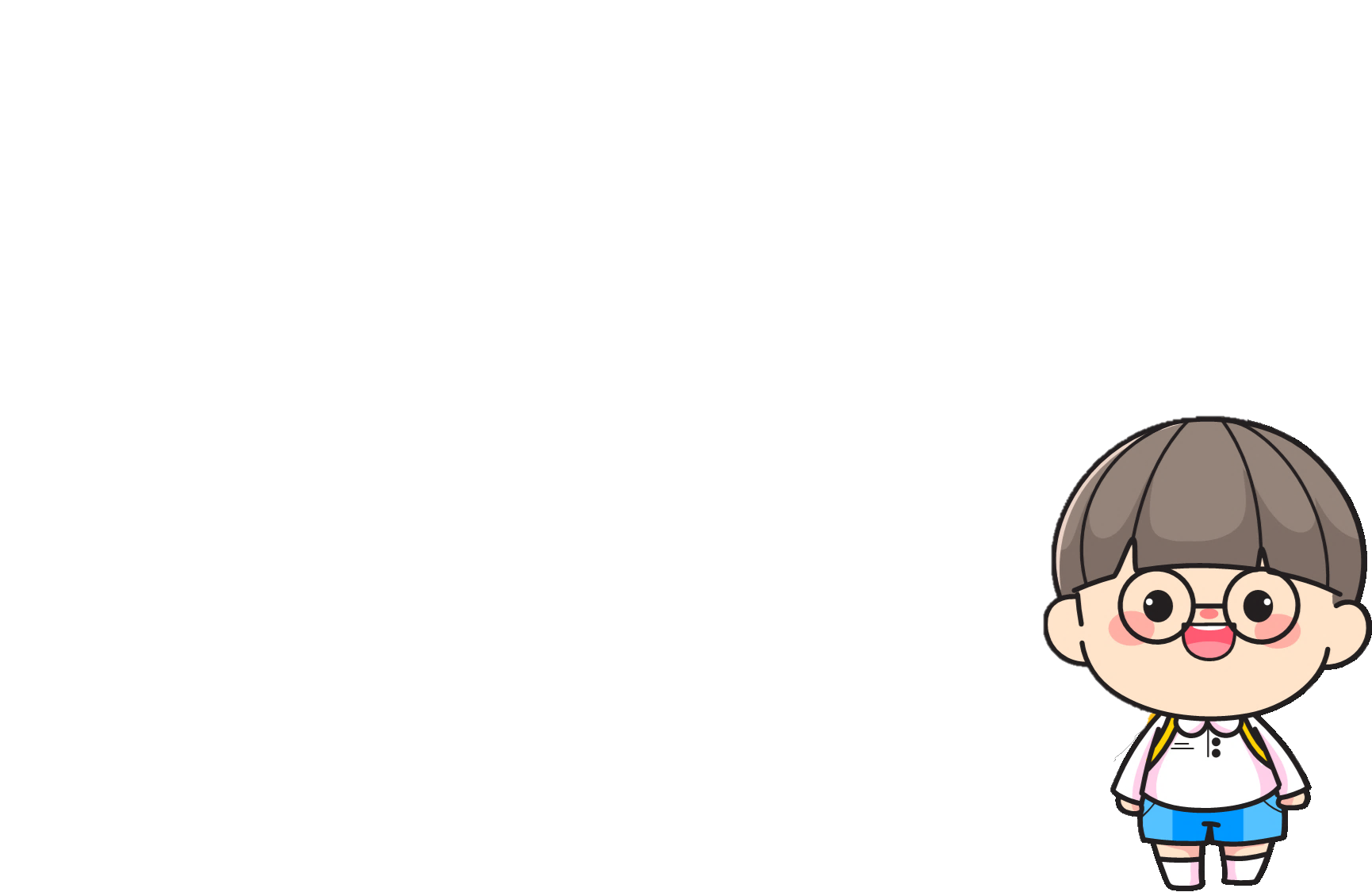 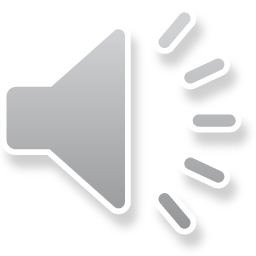 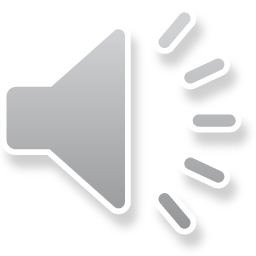 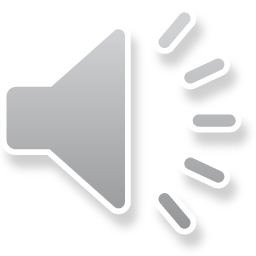 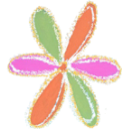 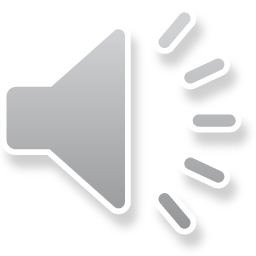 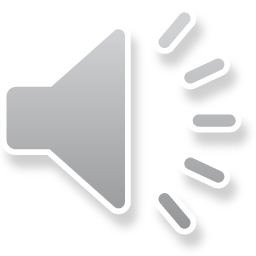 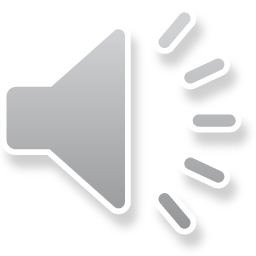 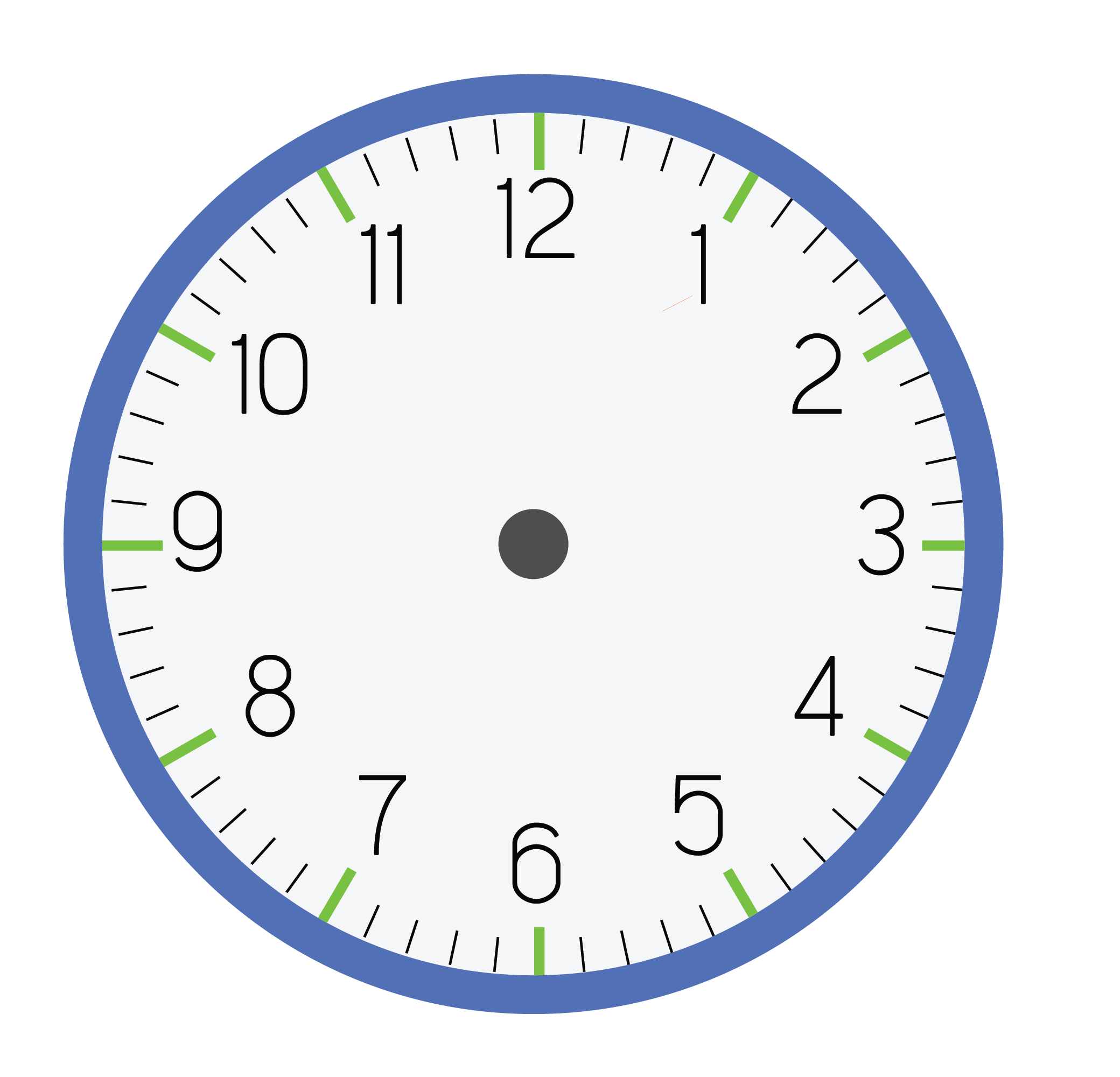 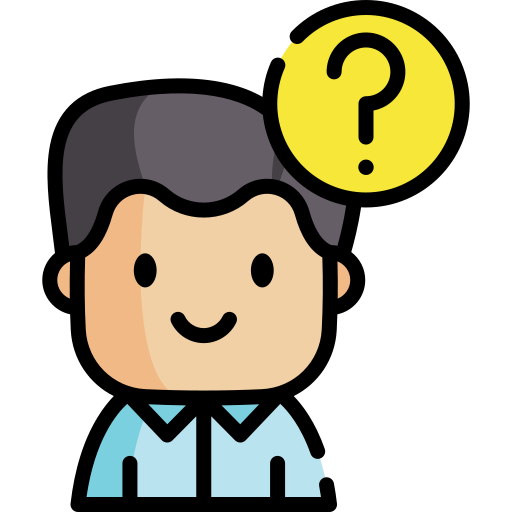 Mỗi giờ có 60 phút. Mỗi phần được đánh dấu đỏ tương ứng với 1 phút. Trên mặt đồng hồ có 60 phần.
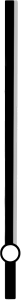 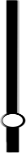 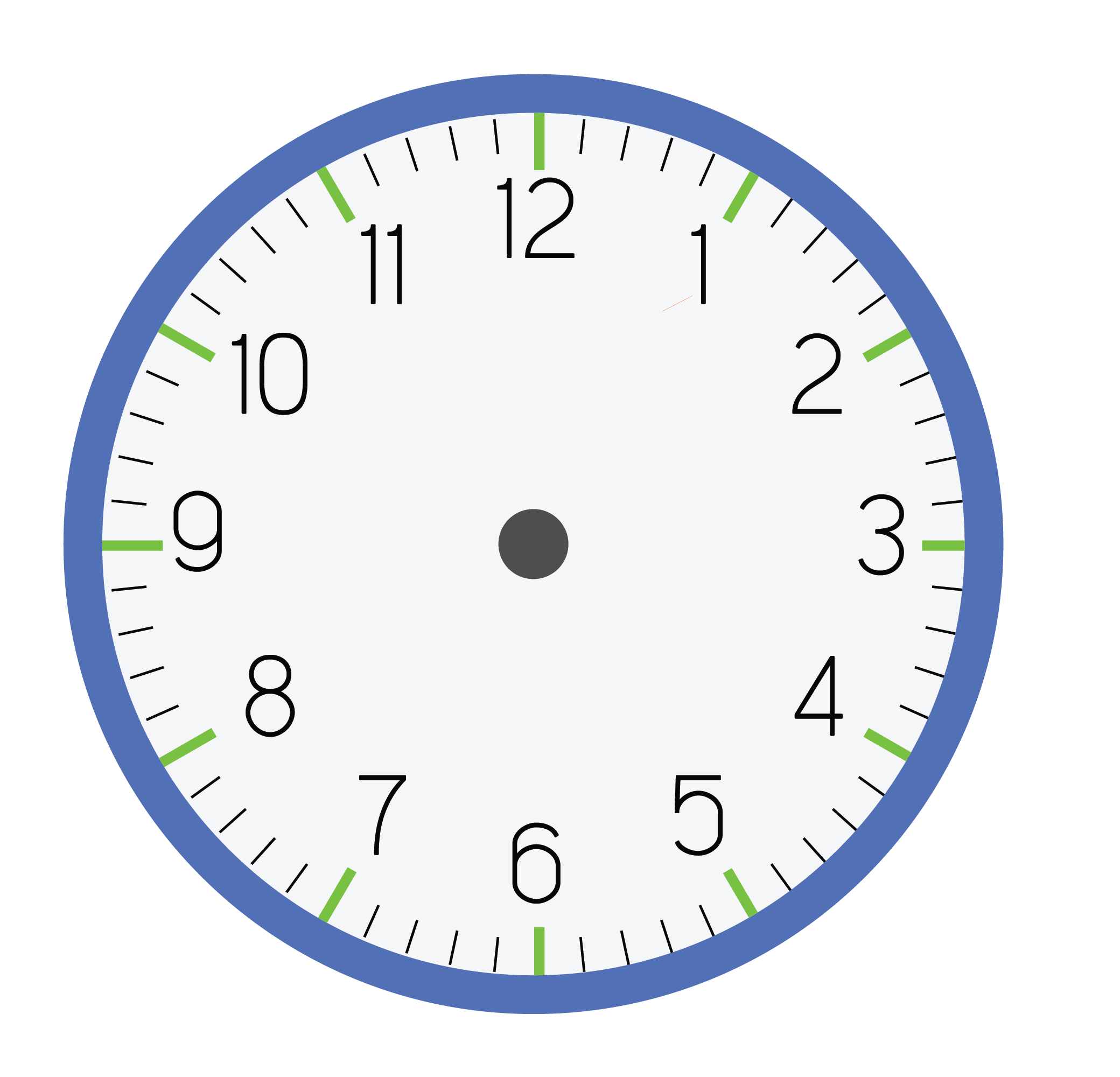 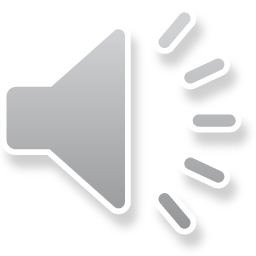 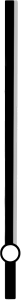 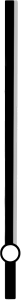 5 giờ 43 phút
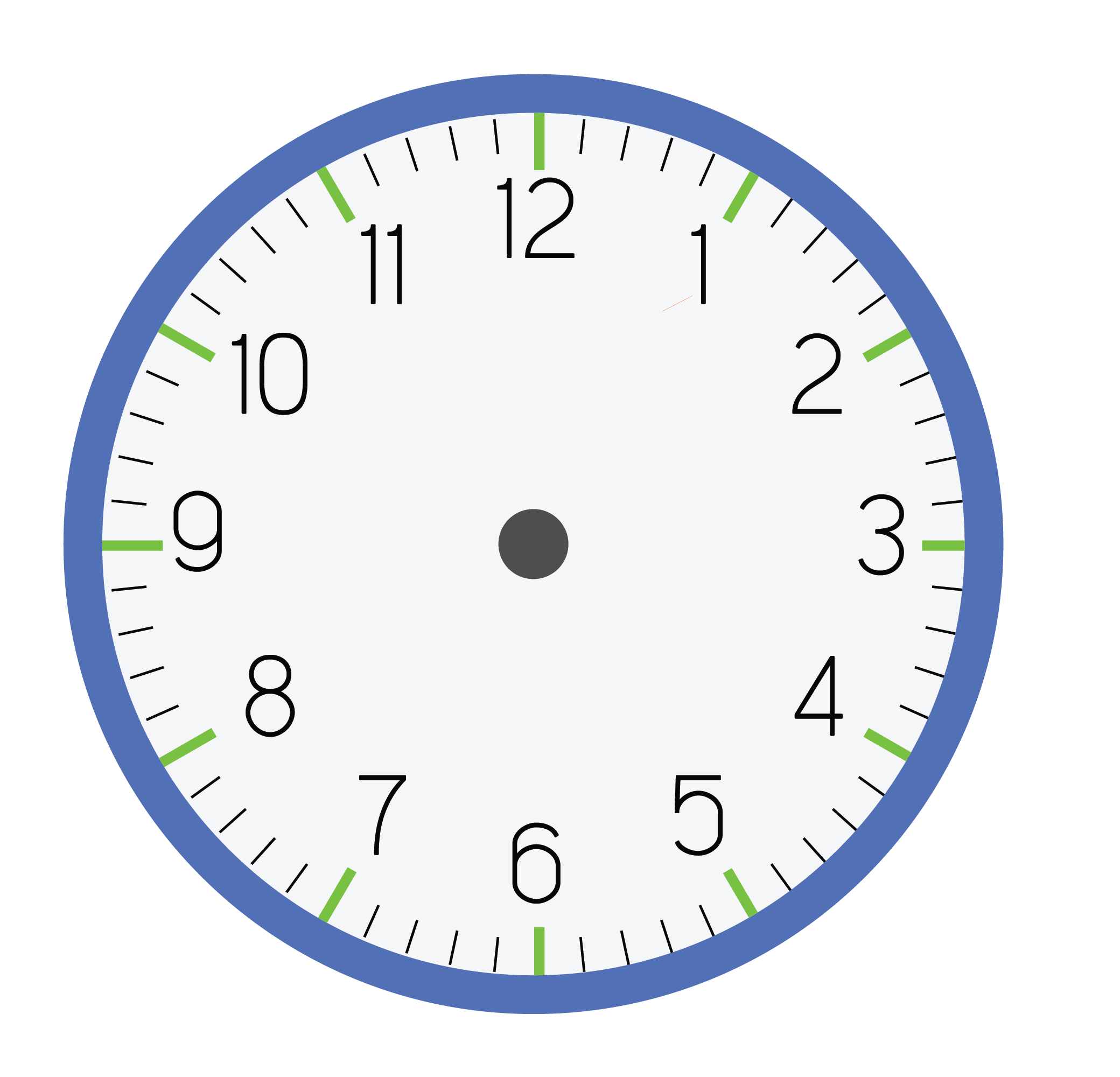 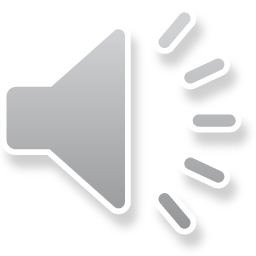 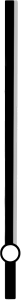 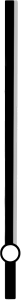 3 giờ 5 phút
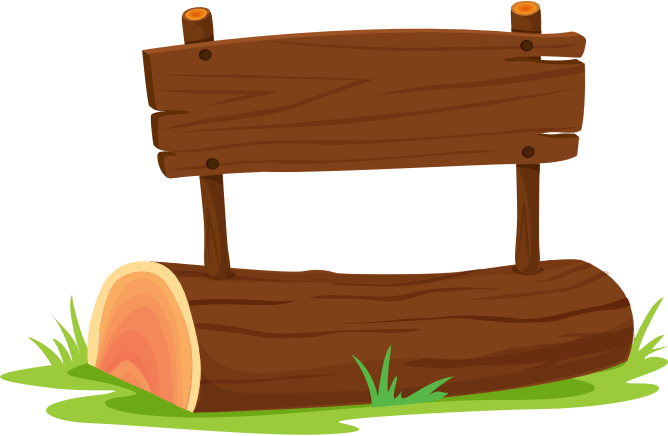 Hoạt động
1
Số
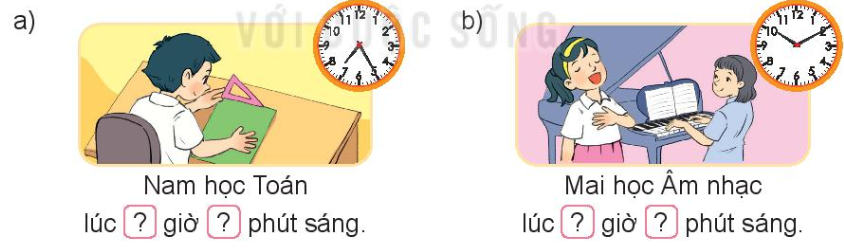 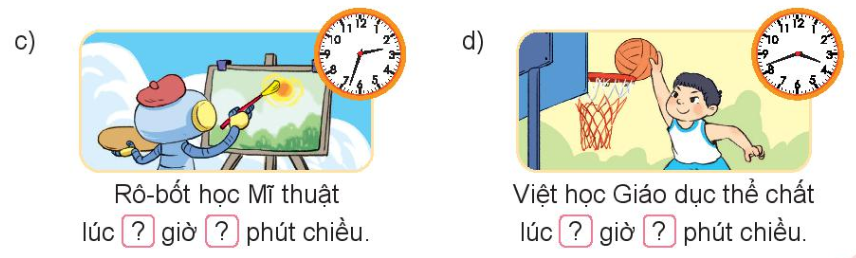 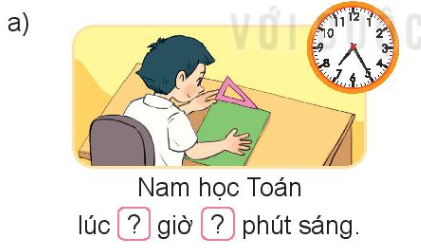 7
25
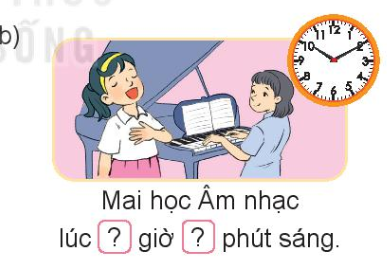 10
10
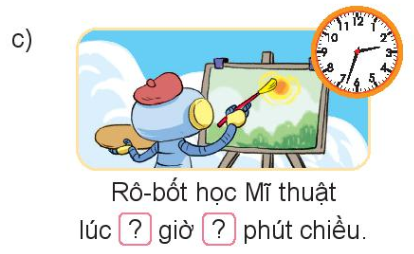 33
2
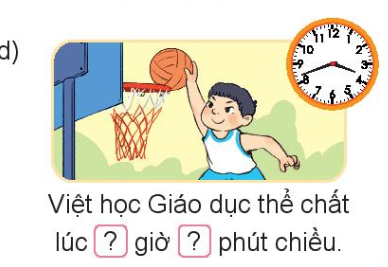 42
3
2
Hai đồng hồ nào chỉ cùng thời gian vào buổi chiều?
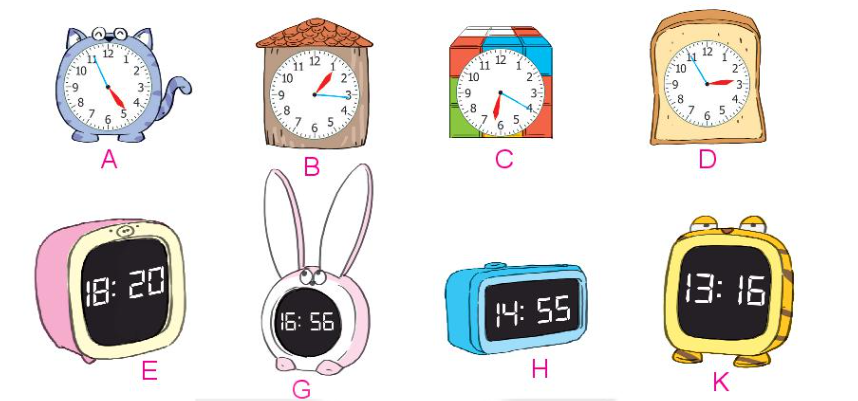 3
Chọn đồng hồ thích hợp với mỗi bức tranh:
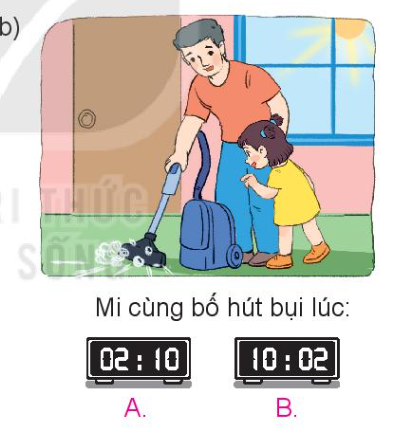 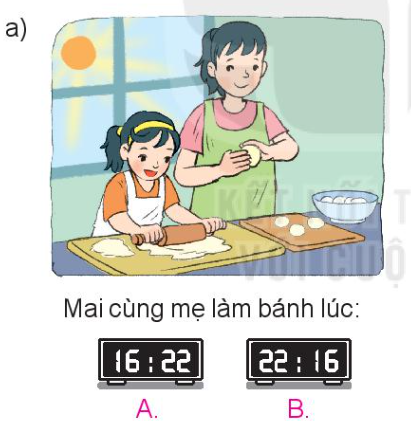 4
Số
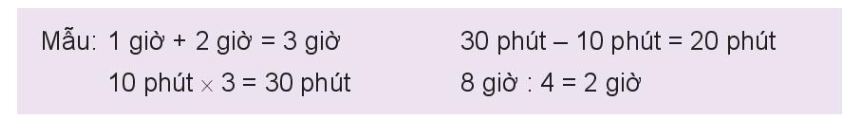 a) 10 phút + 25 phút =       phút
c) 24 giờ x 2 =        giờ
b) 24 giờ - 8 giờ =        giờ
d) 60 phút : 6 =        phút
?
16
?
35
?
?
10
48
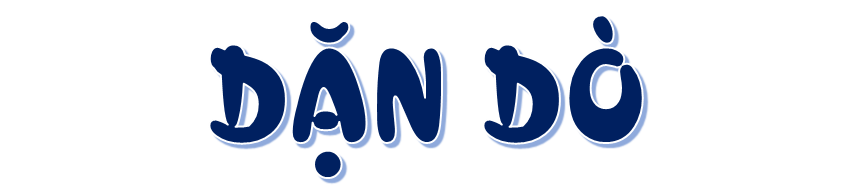 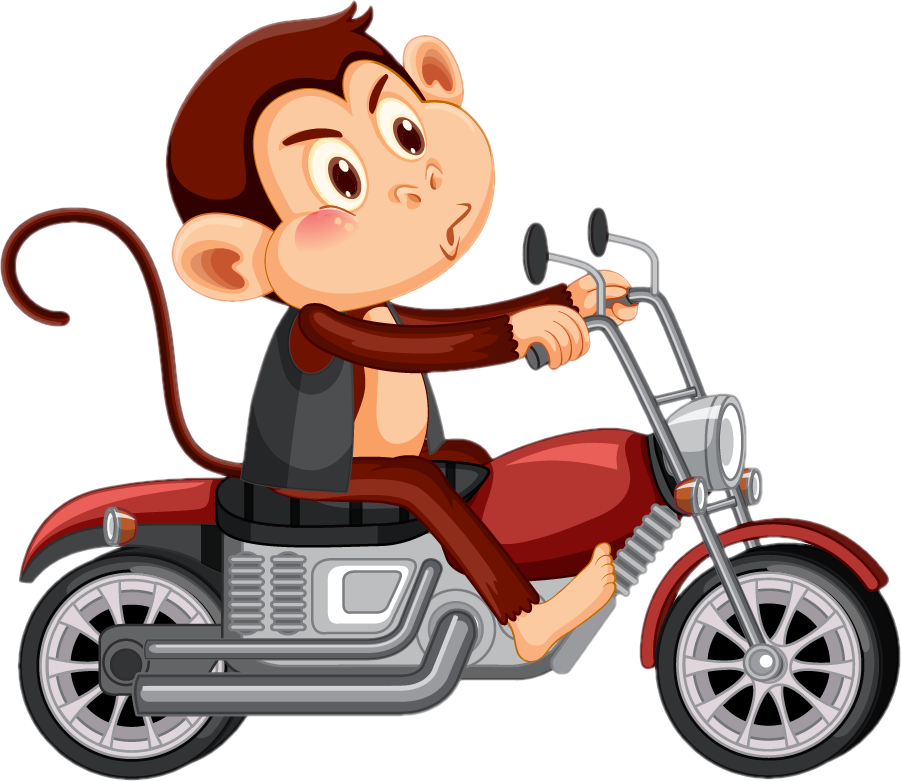 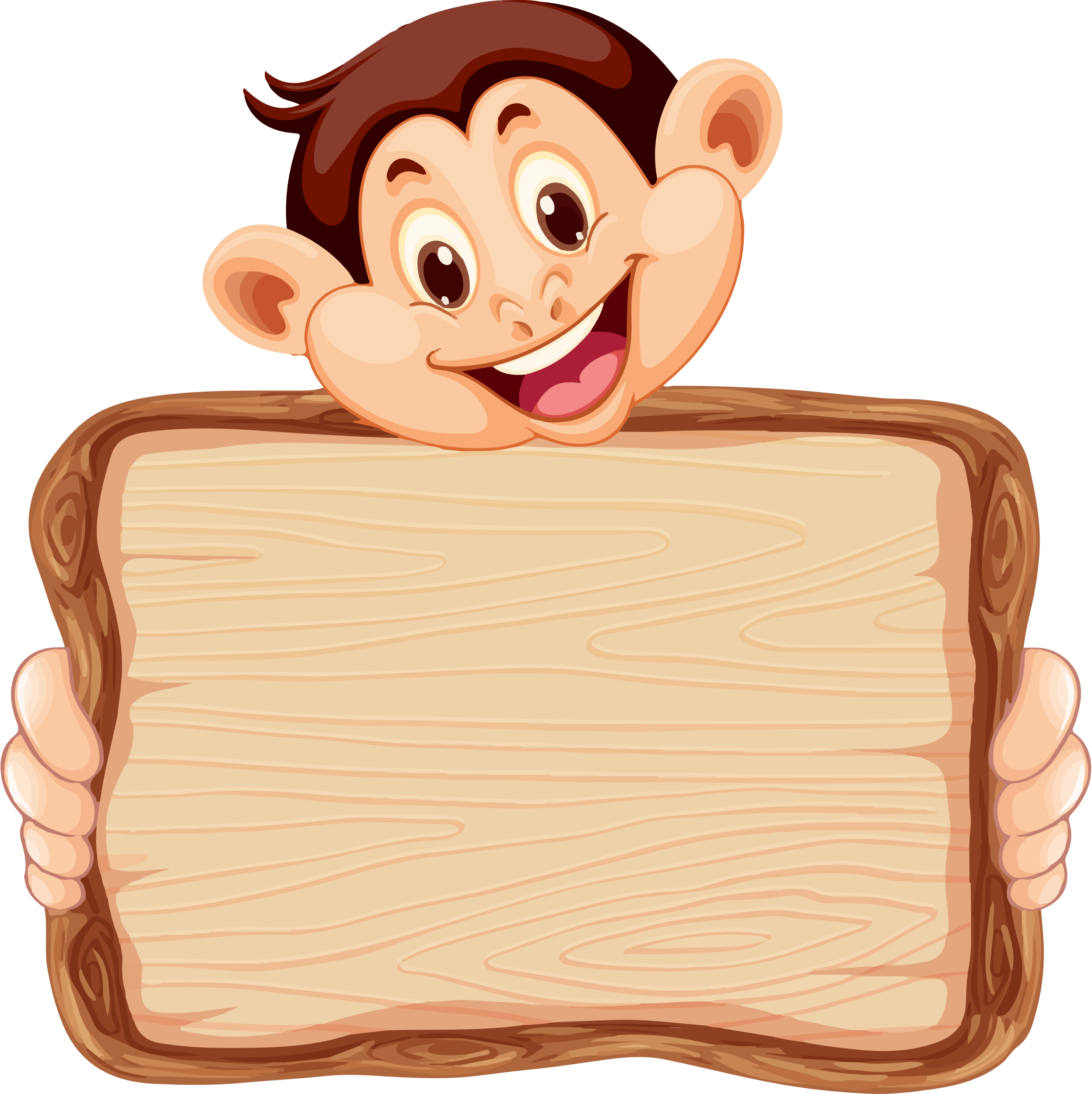 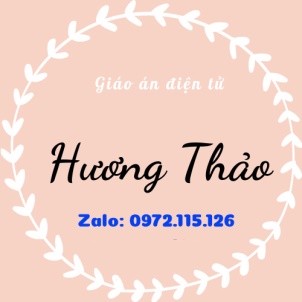 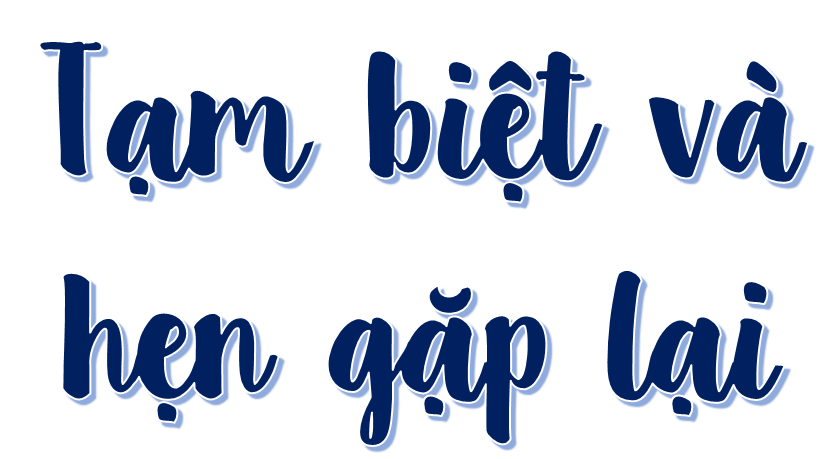